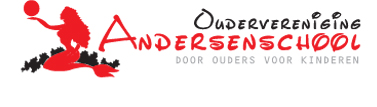 Oudervereniging Andersenschool
Verantwoording 2016-2017
Spaarpotjes Denemarken
Kascommissie verslag
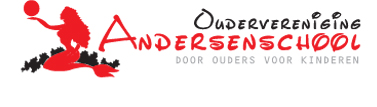 Balans 31-7-2017
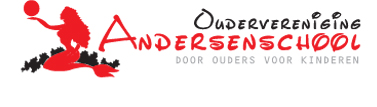 Resultatenrekening 2016-2017
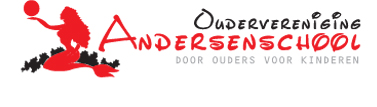 Activiteiten 2016-2017
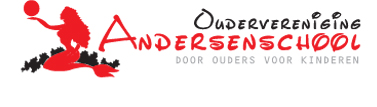 Overige uitgaven 2016-2017
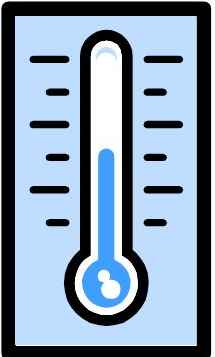 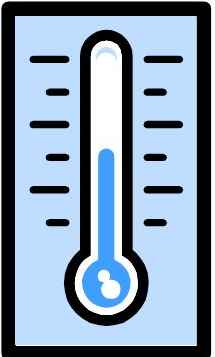 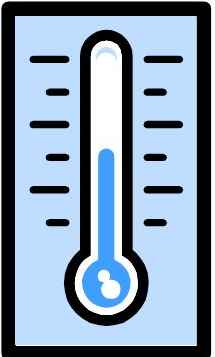 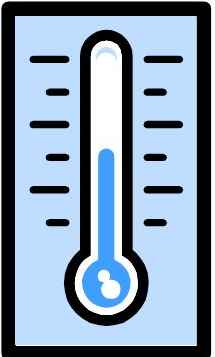 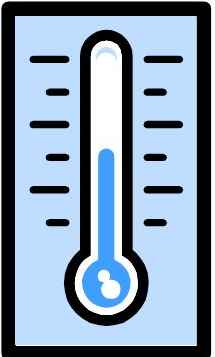 € 1179,08
€ 674,90
€  761,05
€ 308,80
Fase 3
7 kinderen
Fase 0/1/2
29 leerlingen
Fase 3
7 kinderen
Fase 4
10 kinderen
Fase 3/4
24 leerlingen
Fase 4
10 kinderen
Fase 5
8 kinderen
Fase 5/6
 13 leerlingen
Fase 5
8 kinderen
Fase7/8/8+ & HB4
27 leerlingen
Klassenpotjes einde schooljaar 2016-2017
arken
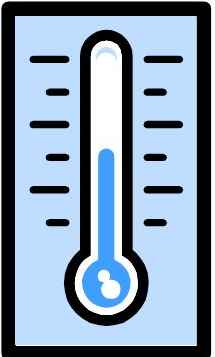 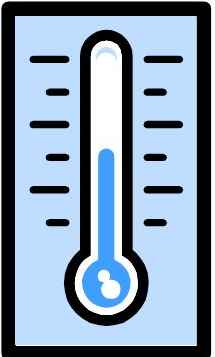 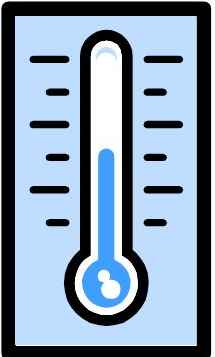 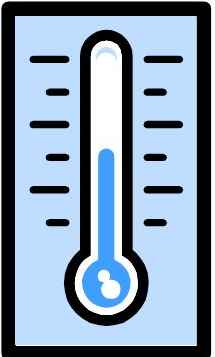 € 2479,73 
=> nihil
€ 1689,13
€ 3014,94
€ 1365,52
Groep 5
24 leerlingen
Fase 4
10 kinderen
Groep 6
21 leerlingen
Groep 7
 33 leerlingen
Groep 8 	
45 leerlingen
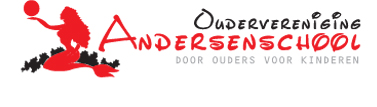 Verantwoording Denemarken 2016-2017
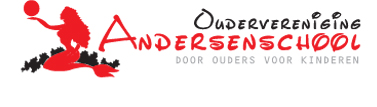 Kascommissie
Vragen?